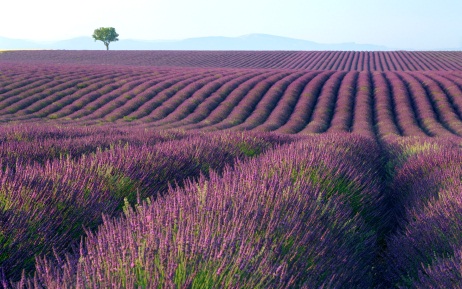 لاً
ه
أ
ه
لاً
س
ألتعارف النفسي
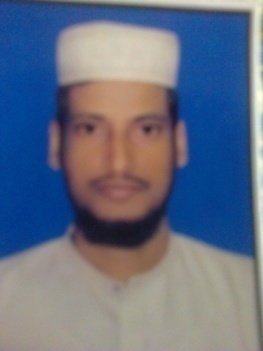 أنا أستاذكم العربي
 محمد فريد الحق السراجي
ألمحاضر العربي
ألمدرسة الفاضل البكالوريوس ببغاصتر
تعارف الدرس
ألفن: أللغة العربية الإتصالية
ألصف العاشر من الداخل
ألحصة: السادسة
ألوقت: 35 دقيقة          ألتاريخ:2018/07/30 م
[Speaker Notes: ؤ]
জাতিসংঘ
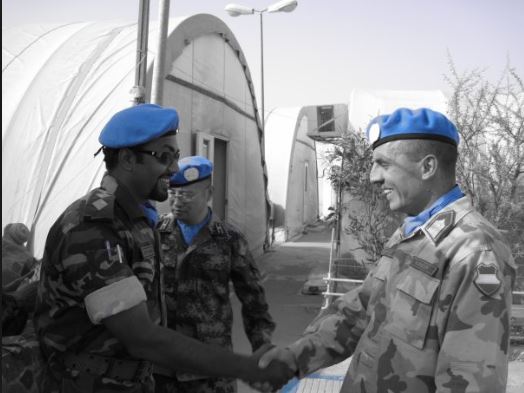 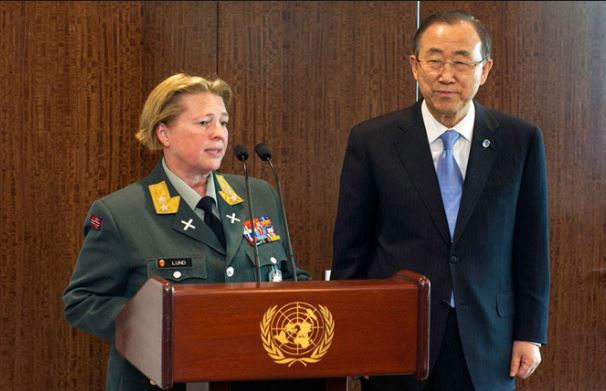 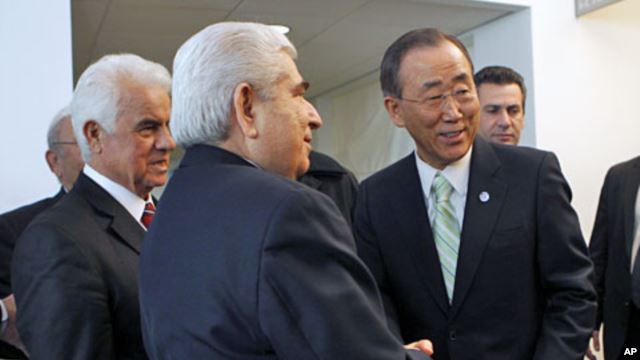 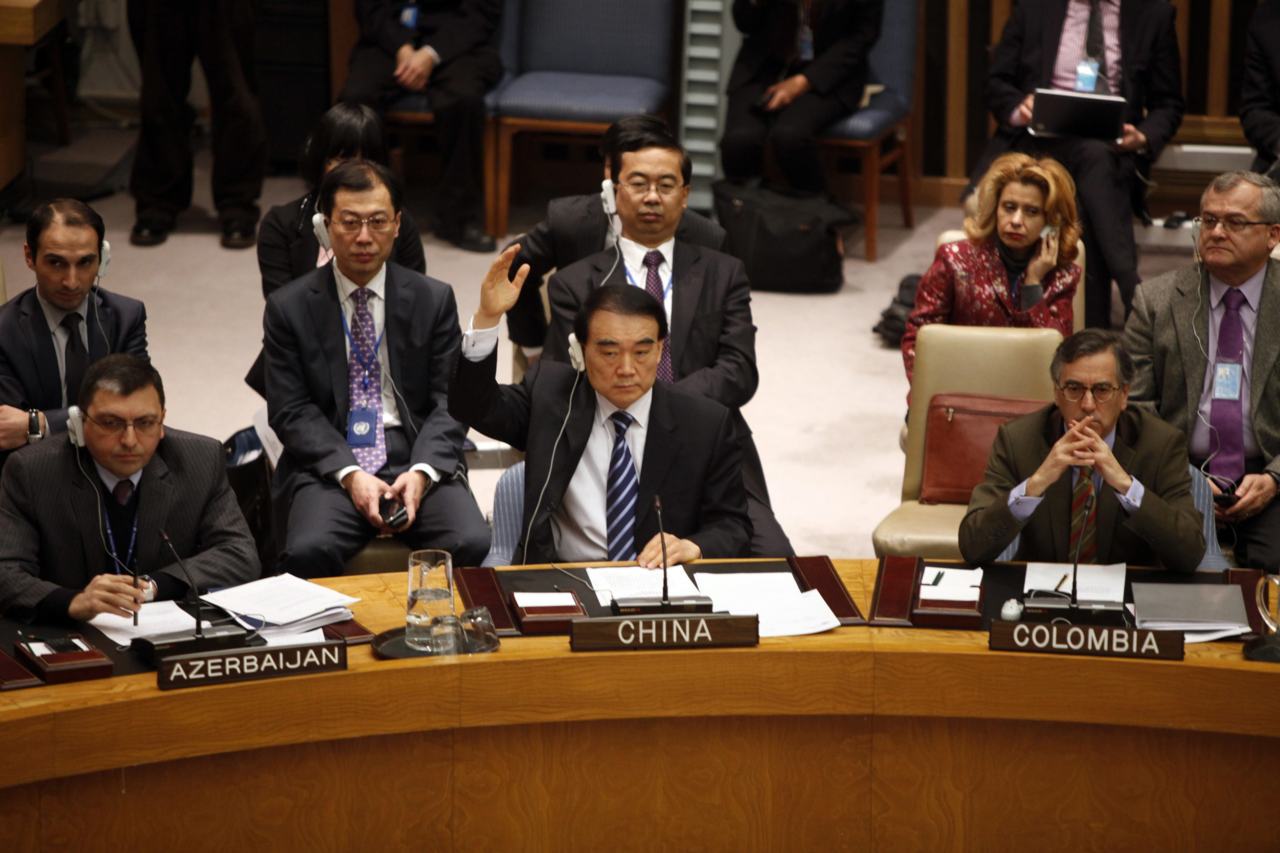 চিন্তা করে বল শান্তিময় বিশ্ব গড়ে তোলার লক্ষ্যে 
বিশ্ব জুড়ে গড়ে উঠেছে কোন সংস্থা ?
درس اليوم
ألأمم المتحدة
ألفقرة السابعة والثامنة))
জাতিসংঘ
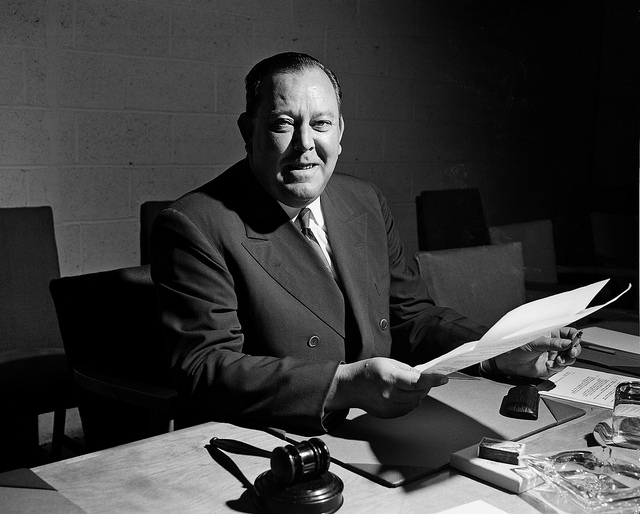 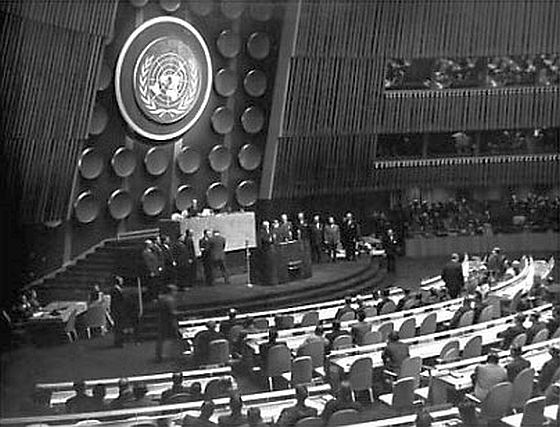 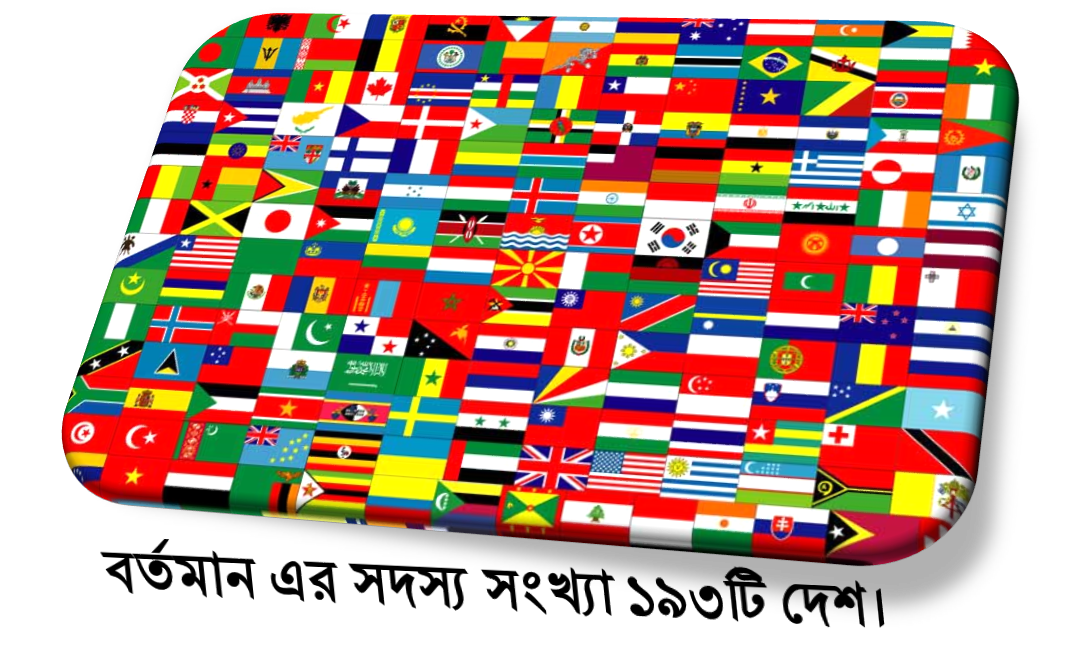 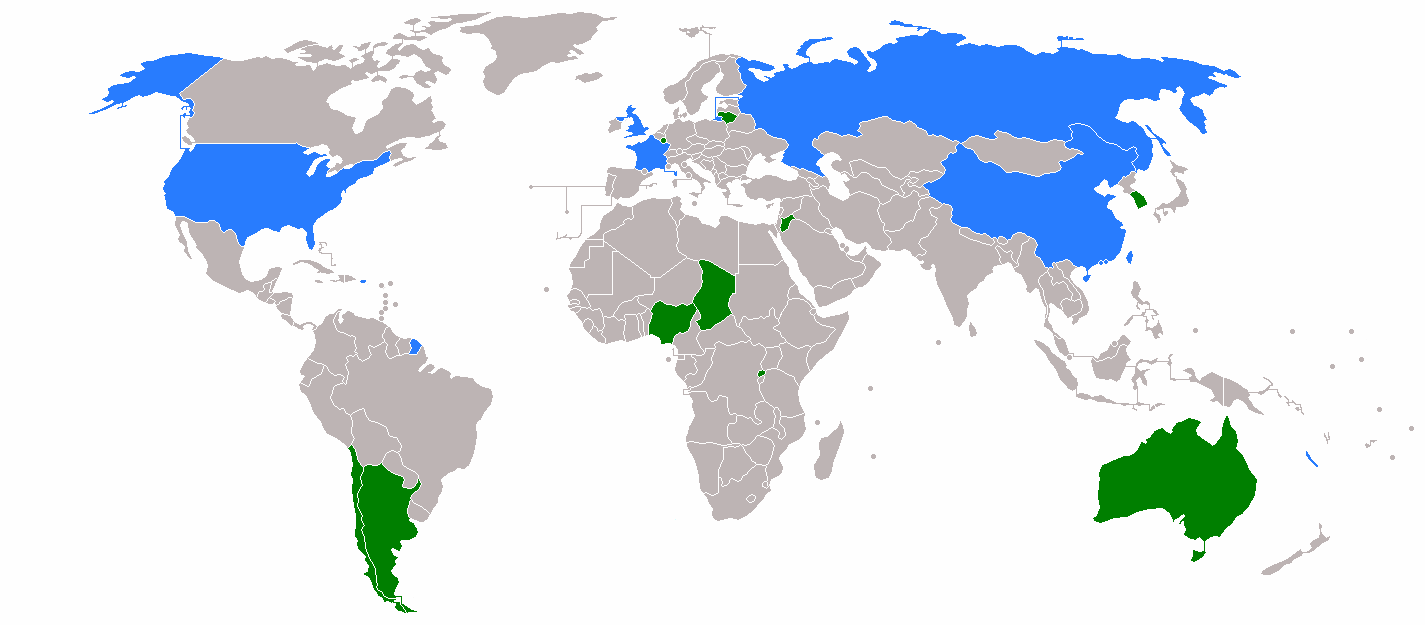 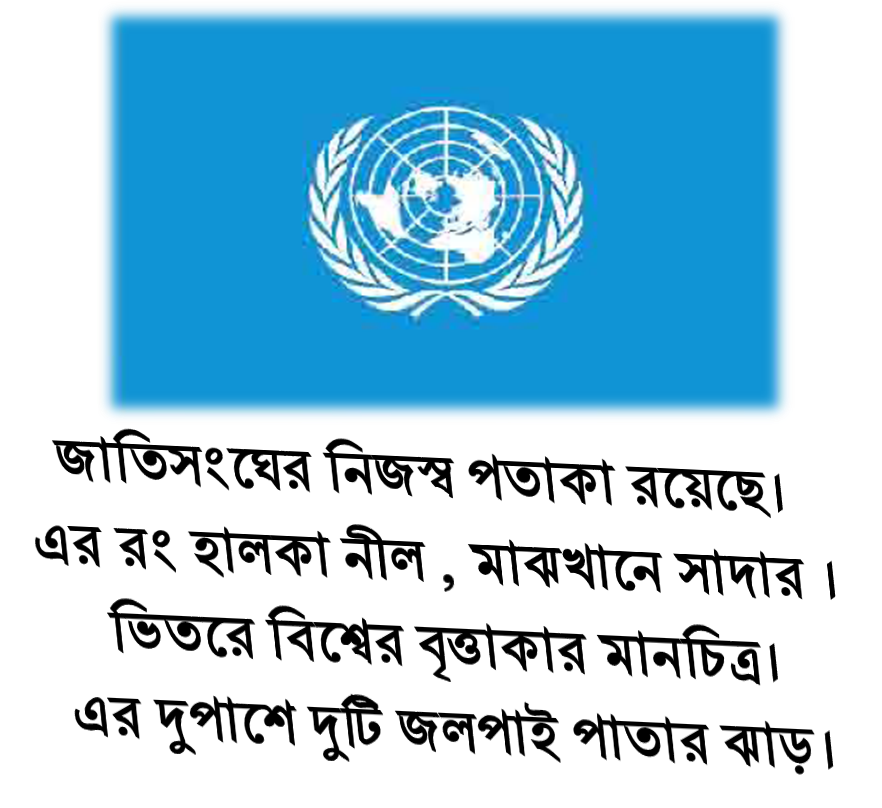 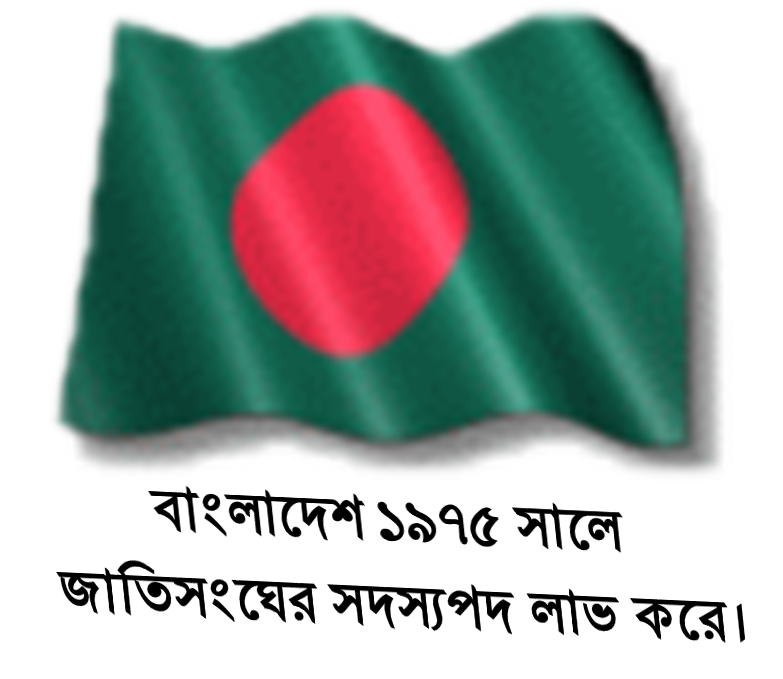 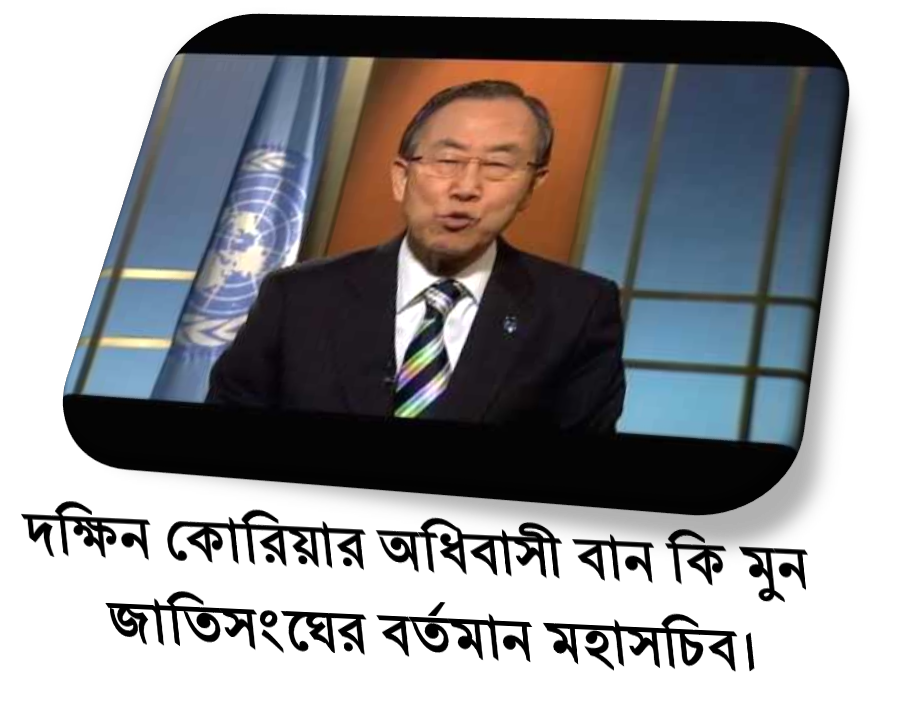 প্রতিষ্ঠা
সদস্য সংখ্যা
প্রথম মহাসচিব
বর্তমান মহাসচিব
জাতিসংঘের পতাকা
১৯৪৫ সালের ২৪শে অক্টোবর ৫০টি 
দেশ নিয়ে জাতিসংঘ প্রতিষ্ঠিত হয়।
নরওয়ের অধিবাসী ট্রিগভেলি
 ছিলেন জাতিসংঘের প্রথম মহাসচিব।
বাংলাদেশের সদস্য পদ
أهداف الدرس
ما يتعلم الطلاب بعد نهاية التدريس.........
(1) معرفة الأمم المتحدة
(2) اسماء شخصيات لمنصب الأمانة العامة
(3) مقاصد الأمم المتحدة
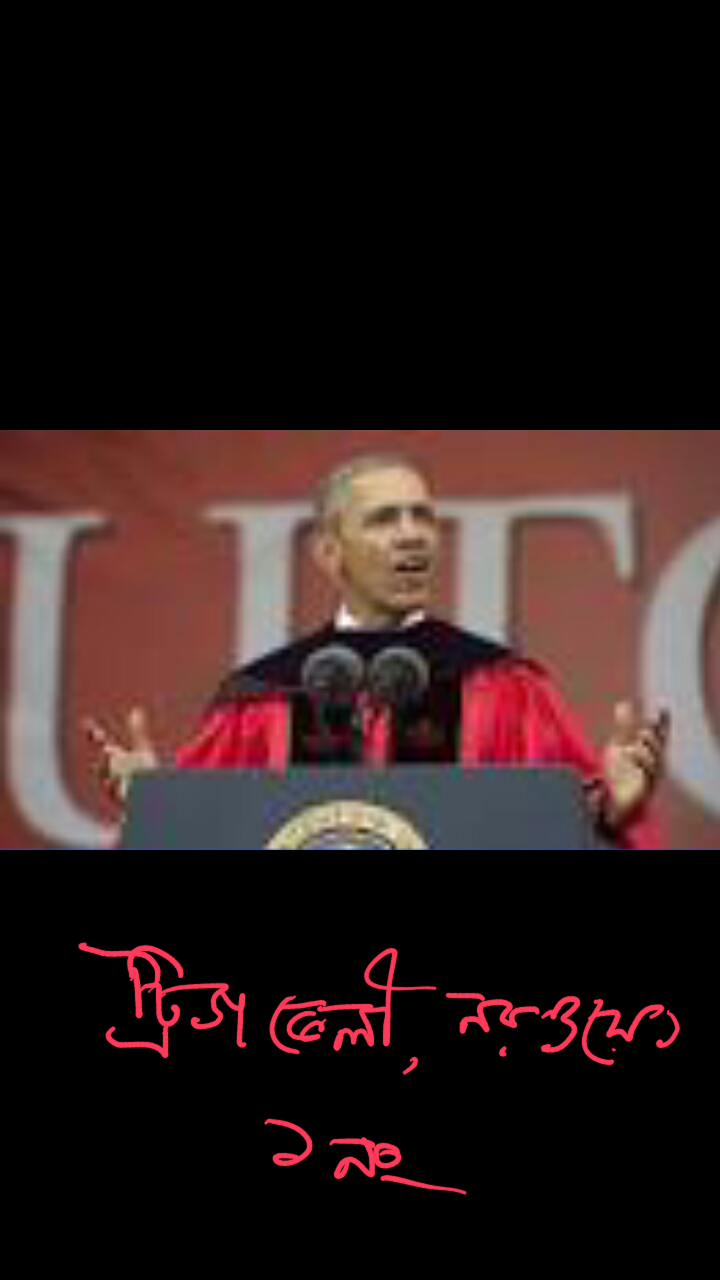 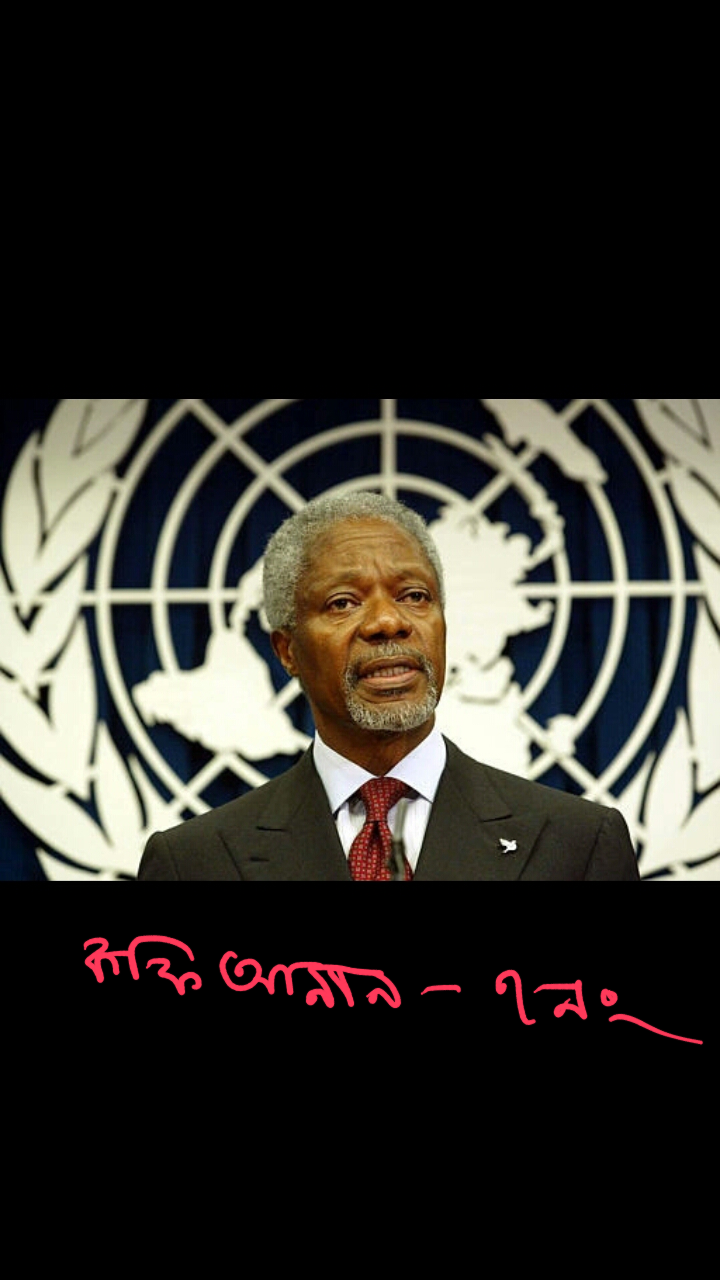 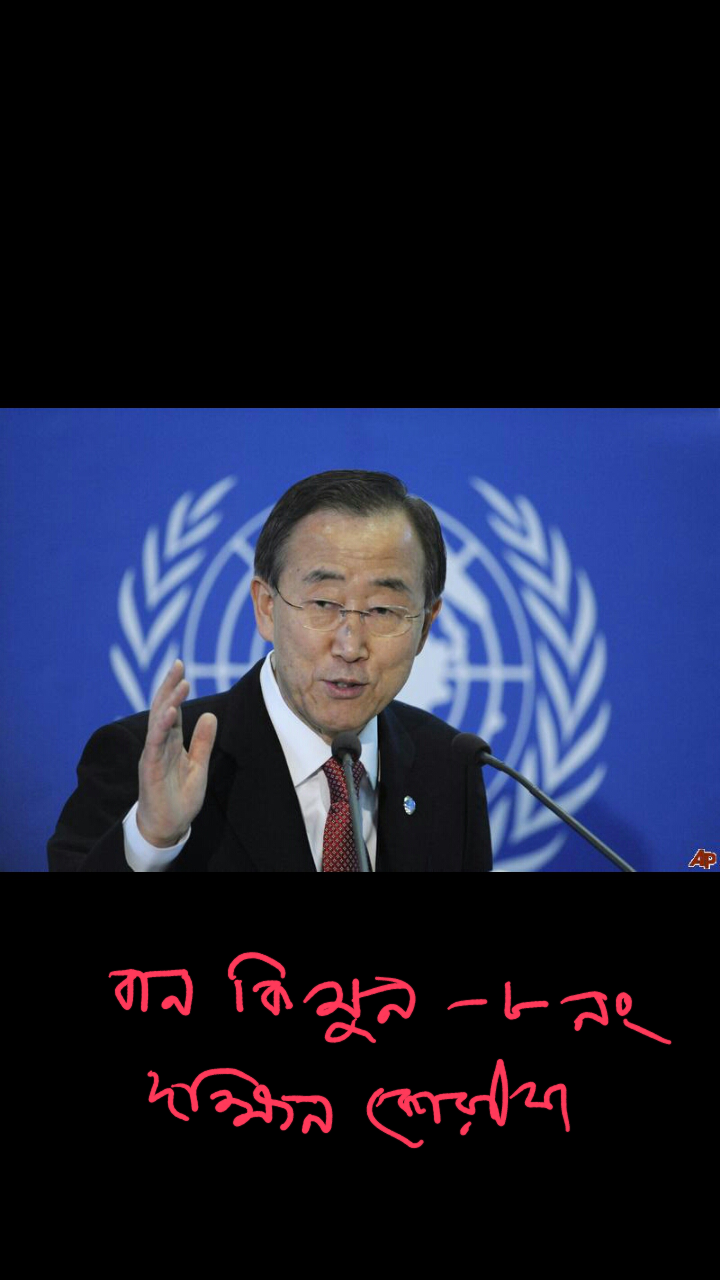 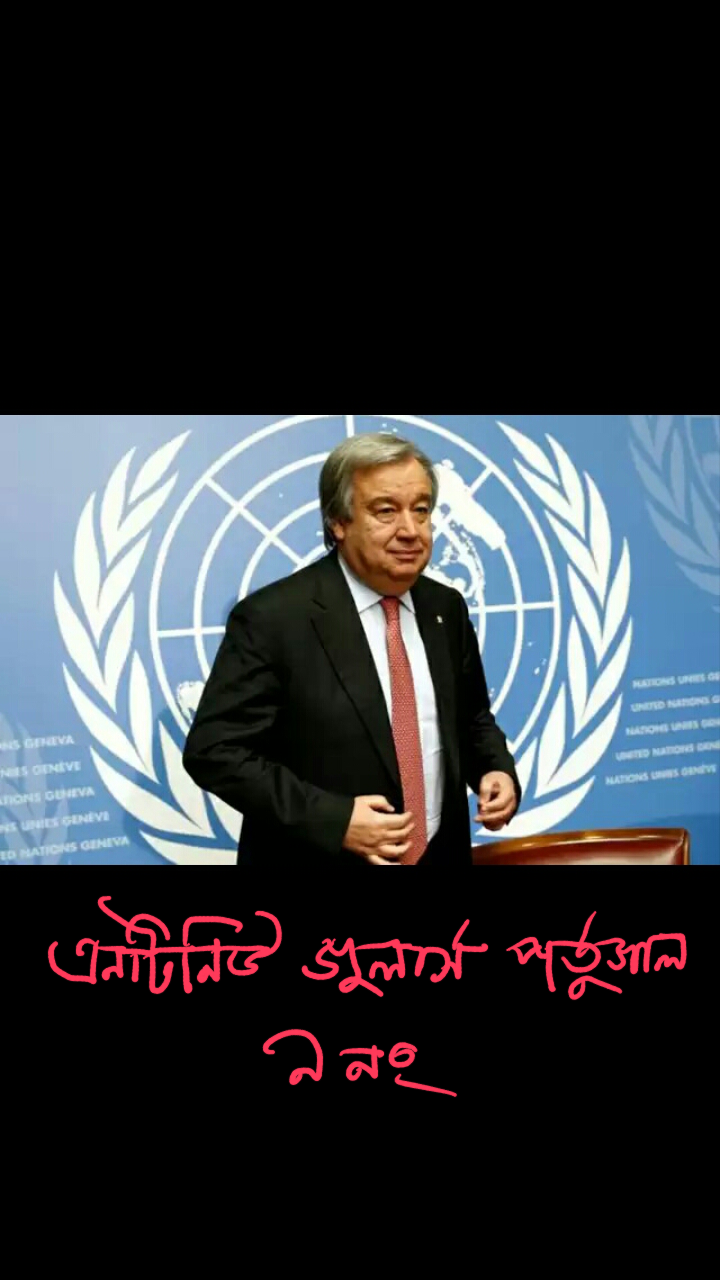 বান কি মুন - ৮ম
(দক্ষিণকোরিয়া)
(২০০৭ - ২০১৬)
অ্যান্টোনিও গুতারেস - ৯ম  
(পর্তুগাল)
(০১/০১/২০১৭)
ট্রিগভেলী - ১ম
(নরওয়ে)
কফি আনান - ৭ম (ঘানা)
تولّي منصبَ الأمانةِ العامة عدّةُ شخصياتٍ. وهم ثمانية منهم تِريغفي لِي نروجي، السكرتيرُالأول للمنظمة . والامينُ  العام حالياً بان كي مون، كوريٌّ  (Entonio Guteres)جنوبي من 2007 م
مقاصد الأمم المتحدة
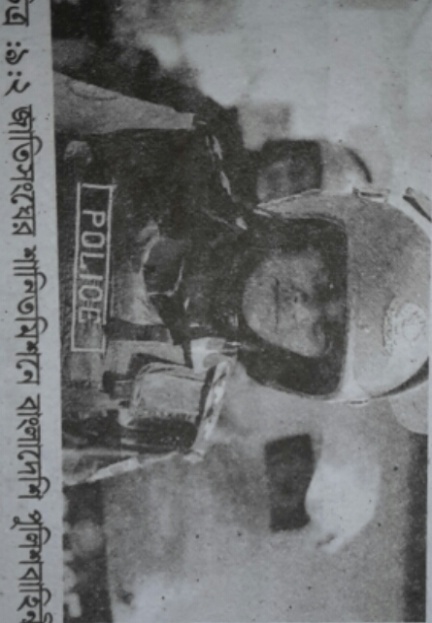 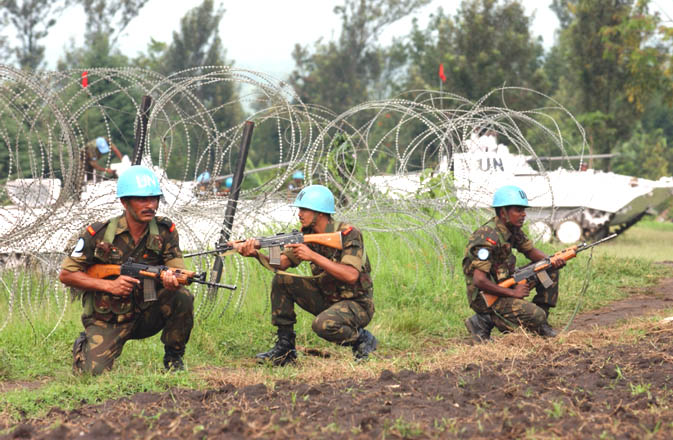 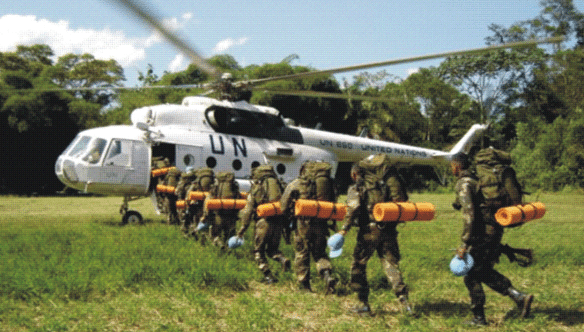 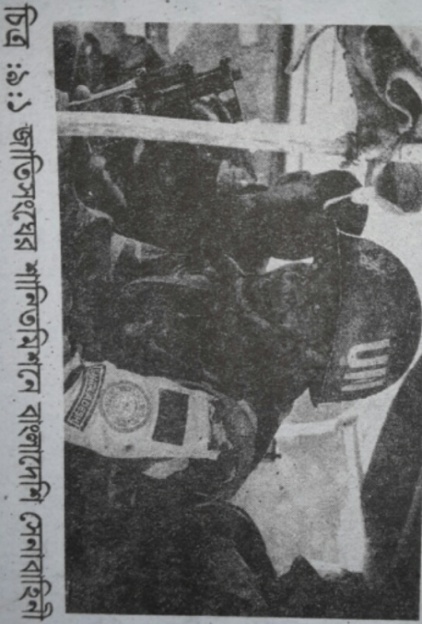 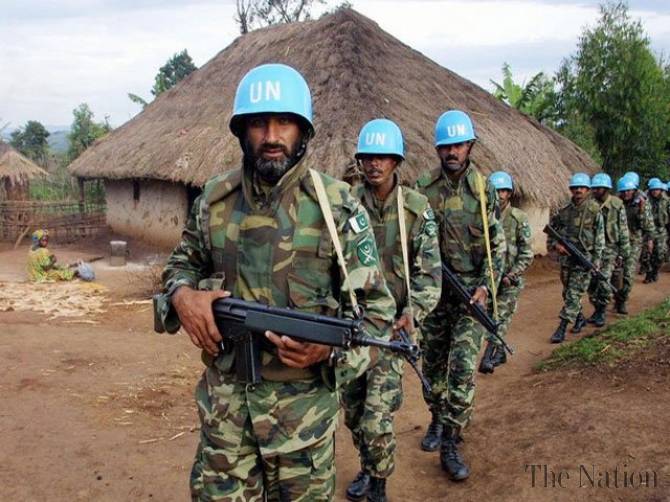 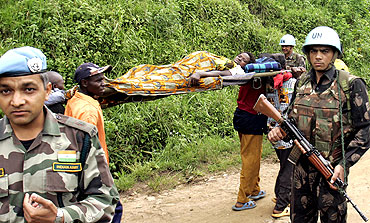 ألمقاصد الأربعة الرئيسية للأمم المتحدة .                    وهي حفظ السلام في جميع أنحاء العالم.      ◊
مقاصد الأمم المتحدة
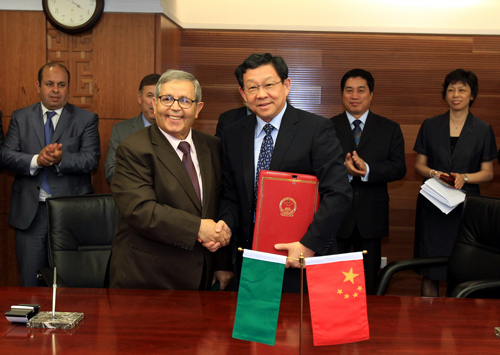 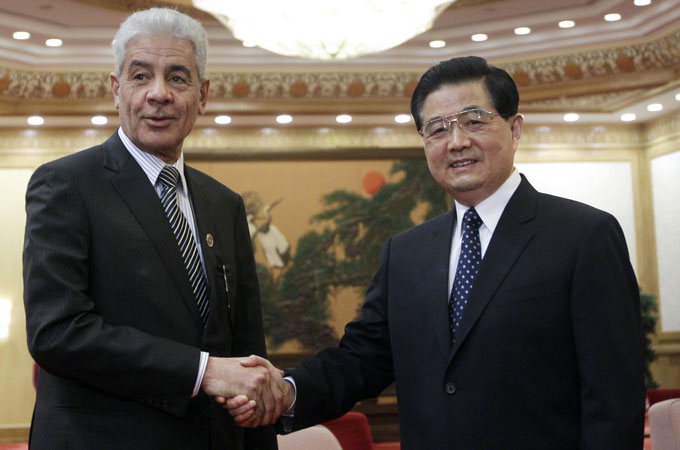 تطويرُ علاقاتٍ وُدّيّة بين الأمم ◊
مقاصد الأمم المتحدة
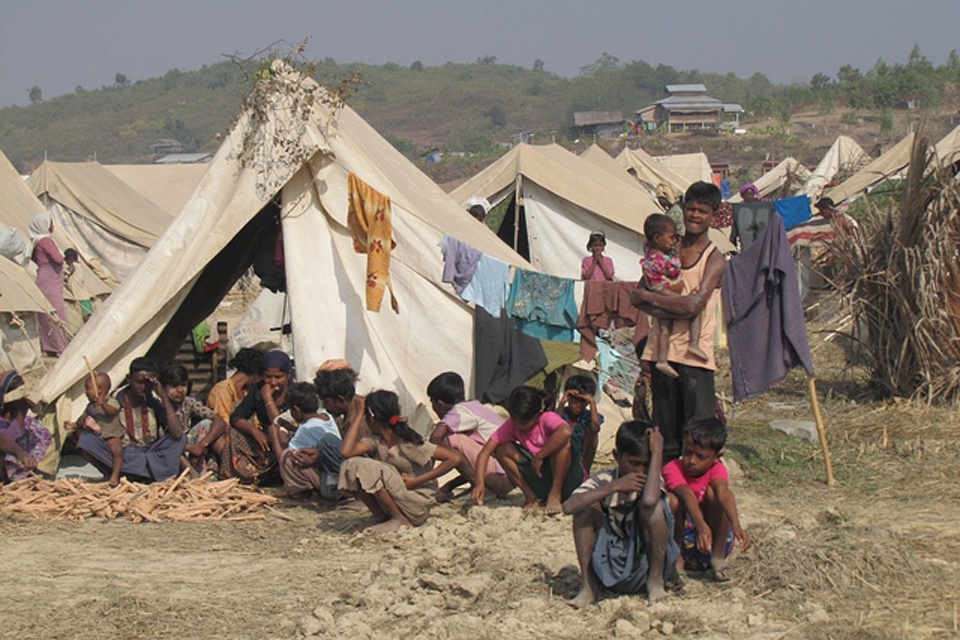 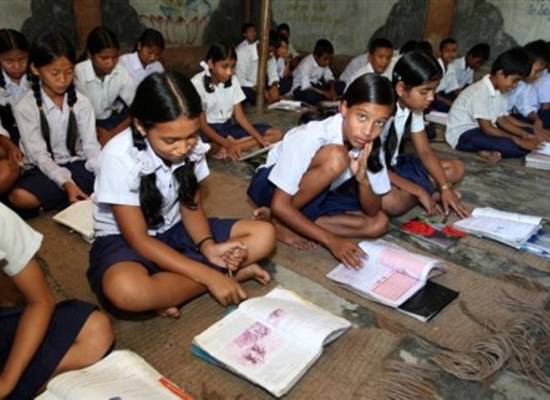 مساعدة الأمم علي العمل معاً لتحسين حياة الفقراء والتغلب   علي الجوع والمرض والأمية. ◊
مقاصد الأمم المتحدة
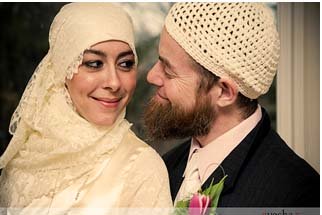 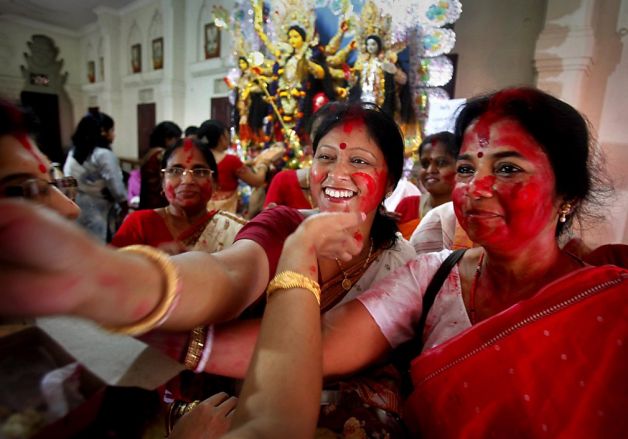 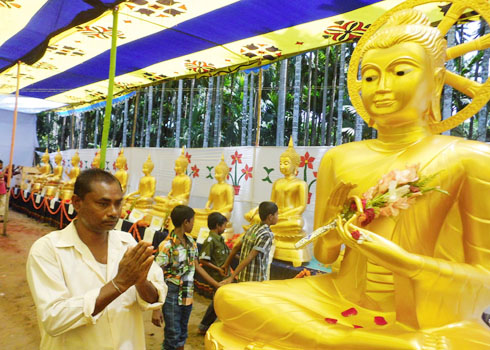 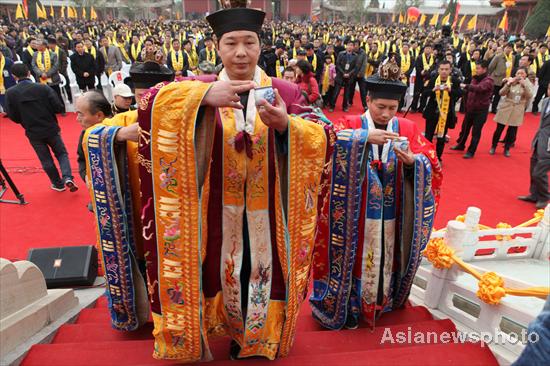 ولتشجيع إحترام حقوق الاخرين وحريتهم ، أن تكون مركزاً
لتنسيق الإجراءات التي تتخذها الأمم من أجل تحقيق هذه المقاصد.◊
ألعمل الزوجي
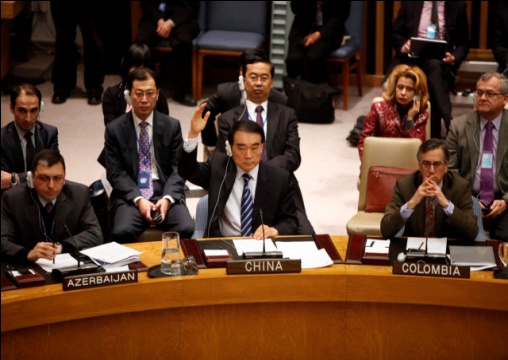 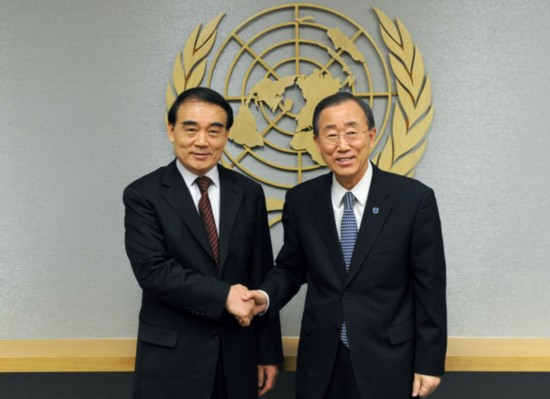 أكتب مقاصد الأمم المتحدة علي ضوء 
الصور الفوقية.
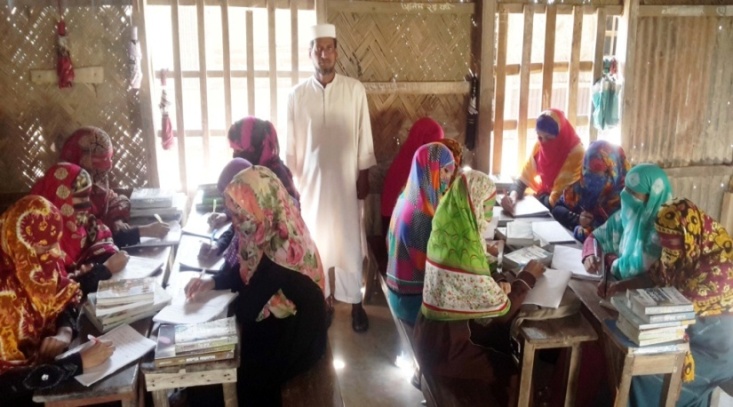 ألعمل الجماعي
(أ) للطلاب:
إستخرج الفعل من العبارات التالية وبين جنسه:
تولّي منصبَ الأمانة العامة عدّةُ شخصيات وهم ثمانية منهم تريغفي لي نروجي السكريتير الأول للمنظمة.
(ب) للطالبات:
أذكر مفرداً من الجمع للكلمات التالية :
ألأمم،شخصيات،أنحاء،حقوق.
ألتقييم
আবার চেষ্টা
করি
আবার চেষ্টা
করি
উত্তর সঠিক
 হয়েছে
উত্তর সঠিক
 হয়েছে
১।متي أسّست الأمم المتحدة؟
ক. 1935 م
খ. 1946 م
ঘ.  1944 م
গ. 1945 م
2।ألمقاصد الرئيسية للأمم المتحدة كم هي؟
গ. ألخمسة
ক. ألثلاثة
ألسادسة
খ. الأربعة
ألتقييم
আবার চেষ্টা
করি
আবার চেষ্টা
করি
উত্তর সঠিক
 হয়েছে
উত্তর সঠিক
 হয়েছে
৩।من هو السكريتير الأول للأمم المتحدة؟
ক. بان كي مون
খ. برق وباما
ঘ. كوفي أنان
গ. تريغفي لي
৪।من هو الأمين العام حالياً للأمم المتحدة؟
ক. ترمف
গ. بيل كلنتن
খ. إنتنيو غترِش
ঘ.بان كي مون
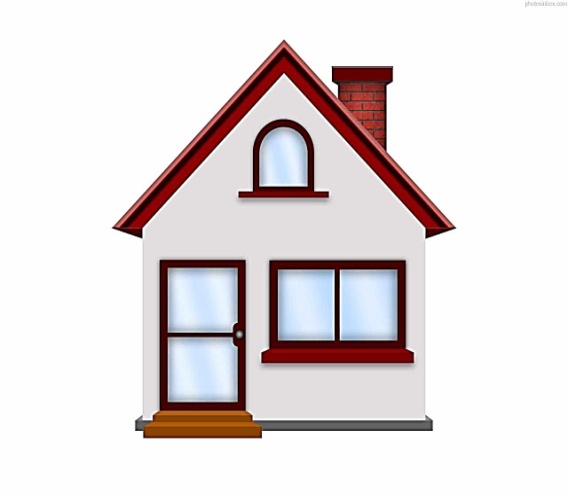 ألواجب المنزلي
إستخرج الأفعال المضارعة من النص ثم حولها إلي الماضي.
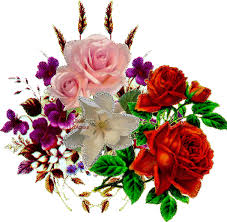 شكراً لكم
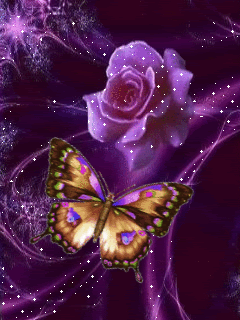